Open
Name of Programme Proposal [Nama Program / Geran ] : Date Submitted [Tarikh Diserahkan]Company Logo & Name of Organisation [Logo Syarikat & Nama Organisasi]
Contact Person: [Orang yang boleh dihubungi]
Designation: [Jawatan]
Telephone No.: [No. Telefon]
Email Address: [Alamat Emel]
Company Address: [Alamat Syarikat]
Open
Instructions Guidelines for Applicants
[Garis panduan arahan bagi pemohon]
This presentation deck is a template to be used to provide applicants a guide in terms of the expected flow and framework when explaining your project [Dek pembentangan ini adalah templat cadangan untuk digunakan oleh pemohon supaya penerangan tentang projek anda dapat dibentangkan dengan jelas]
Please fill out the deck according to the guidelines/ instructions in grey. Please delete this slide and the instructions in grey before you submit. [Sila isi dek mengikut garis panduan/arahan berwarna kelabu. Sila padamkan slaid ini dan arahan dalam warna kelabu sebelum anda menyerahkan slaid pembentangan ini]. 
This presentation deck will be presented to the Yayasan PETRONAS Evaluation Committee and Board of Trustees. So, the information here should only be a high-level view of the programme/ project and a detailed breakdown on costings. [Dek pembentangan ini akan dibentangkan kepada Jawatankuasa Penilaian Yayasan PETRONAS dan Lembaga Pemegang Amanah. Jadi, maklumat di sini hendaklah hanya merupakan penjelasan penting tentang program/projek dan pecahan terperinci tentang pengekosan.]
Ensure that all information are accurate to the best of your knowledge and present it in a clear and concise manner. [Pastikan semua maklumat adalah tepat sepanjang pengetahuan anda dan bentangkannya dengan jelas dan ringkas.]
You may add slides and additional information as required. [Anda boleh menambah slaid dan maklumat tambahan seperti yang diperlukan.]
Open
1.0	 Overview
[Gambaran Kesuluruhan]
To seek Yayasan PETRONAS’ approval for a programme funding on behalf of [insert name of organisation] for: [Untuk mendapatkan kelulusan Yayasan PETRONAS untuk program/geran pembiayaan bagi pihak (masukkan nama organisasi)]
Programme Overview
Request
Describe the proposed project in one short sentence (not more than 30 words). [Sila terangkan projek yg dicadangkan secara ringkat (tidak lebih dari 30 patah perkataan]
…….
Programme Objectives:




01  …….
02  …….
01   Name of Programme [Nama Program]
02   Programme Duration: X Year(s) [Tempoh Program / Geran]
03   Budget Requirement [keperluan bajet]: RM 000,000.00
Please state key objectives of applying for the programme collaboration. [Sila nyatakan objektif utama memohon geran / program ini ].
Open
[Speaker Notes: BSI Score
Strate 3 slides
Things almost ready
CEO’s involvement
Need to carry on  - SOP and Guidelines
Volunteer Programme]
Open
2.0    Issue to be Resolved
[isu yang perlu diselesaikan]
Open
Issue to be Resolved - Background & Context
[isu yang perlu diselesaikan – Latar Belakang & Konteks)
Show the main problem that you are trying to solve and the specific issues the project is trying to solve. You may use the chart below to help you or present it in an issue tree. 
[Jelaskan masalah utama yang anda cuba selesaikan dan isu khusus yang cuba diselesaikan oleh projek ini. Anda boleh menggunakan carta di bawah untuk membantu anda dalam pembentangan]
Sub-Issue 1
Issue 1
Sub-Issue 2
Sub-Issue 1
Insert Main Issue
(1 sentence not more than 15 words)
Issue 2
Sub-Issue 2
Sub-Issue 1
Issue 3
Sub-Issue 2
Open
Problem Statement - Impact of the Problem
[Penyata Masalah – Impak Masalah]
Please provide a breakdown of facts and data of the critical issues at hand, in a clear and concise manner. For presentation purposes, please present critical findings/ highlights only (maximum 3 slides). [Sila berikan pecahan fakta dan data isu kritikal yang dihadapi, dengan cara yang jelas dan ringkas. Untuk tujuan pembentangan, sila kemukakan penemuan kritikal/ sorotan sahaja (maksimum 3 slaid).]
TABLE/GRAPHS/CHARTS
ANALYSIS
Example
Open
3.0    About Us
[Tentang Organisasi]
Open
Our Experience [Pengalaman]
Please provide a one-pager describing your organization and your past experience in addressing the problem outlined in Section 2.0 [Sila berikan penerangan tentang organisasi anda dan pengalaman anda dalam menangani isu yang dibentangkan dalam Bahagian 2.0]
Open
4.0      Programme Objectives
[Objektif Program]
Objectives of the Programme [Objektif Program]
Please provide a summary outlining the main activities of your project, the outputs, outcomes and expected impact. 
[Sila berikan maklumat ringkas tentang aktiviti-aktiviti utama dalam projek ini, jangkaan hasil dan impak projek.
Open
Open
5.0    Programme Details
[Butiran-butiran Program]
Open
Programme Detail – Description of Main Activity 1 [Butiran Program – Penerangan Aktiviti Utama 1]
Please provide a description of each component of the program e.g. key activities, location, number of beneficiaries, key outputs from this component [Sila huriakan setiap komponen program cth: aktiviti-aktiviti utama, lokasi, bilangan org yg berkepentingan, pengeluaran utama dari komponen-komponen tersebut]
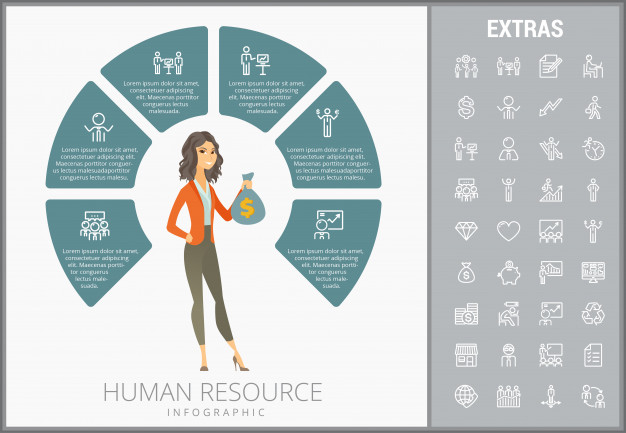 Open
Programme Detail – Description of Main Activity 2 [Butiran Program – Penerangan Aktiviti Utama 1]
Please provide a description of each component of the program e.g. key activities, location, number of beneficiaries, key outputs from this component [Sila berikan huraian bagi setiap komponen program cth: aktiviti-aktiviti utama, lokasi, bilangan org yg berkepentingan, pengeluaran utama dari komponen-komponen tersebut]
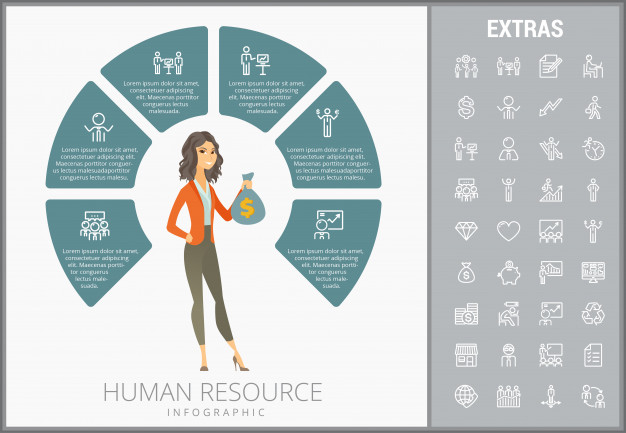 Open
Programme – Key Activities and Timeline [Program – Aktiviti- aktiviti Utama dan Garis Masa]
Please present the key activities of the programme timeline in a Gantt chart. You may present it in a visually appealing way that best illustrates the activities of your programme but ensure that it covers key tasks, months and expected payment milestones. [Sila bentangkan aktiviti utama garis masa program dalam carta Gantt. Pemohon boleh membentangkannya dengan cara yang menggambarkan program anda terbaik. Pastikan anda menunjukkan aktitiviti penting, tempoh dan cadangan pembatuan untuk saluran dana]
Open
Programme – Monitoring & Evaluation [Program – Pemantauan & Penilaian]
Please present the proposed key performance indicators for the program and how it will be monitored and evaluated (e.g. who will be monitoring, frequency, report content to be submitted) [Sila kemukakan penunjuk prestasi utama yang dicadangkan untuk program dan cara ia akan dipantau dan dinilai (cth. siapa yang akan memantau, kekerapan, kandungan laporan yang akan diserahkan)]
Open
Programme – Risks & Mitigation [risiko dan mitigasi]
Please indicate the major risks and mitigation action from your proposal paper (examples provided) in this space. The full risks and mitigation may be included in Appendix. Delete any risk areas that are not applicable to the project. [Sila nyatakan risiko utama dan tindakan mitigasi daripada kertas cadangan and di ruang ini. Risiko dan mitigasi penuh boleh disertakan dalam Lampiran. Padamkan mana-mana kawasan berisiko yang tidak berkenaan dengan projek]
Open
5.0    Detailed Costings
[Butiran-butiran kos]
Open
Costings [Kos]
Please provide a clear breakdown of costings here and in a separate attachment (in .xls format). You may use the table below to help you or create your own, as long as the breakdown is clear. [Sila berikan pecahan kos yang jelas di sini dan dalam lampiran berasingan (dalam format .xls). Anda boleh menggunakan jadual di bawah untuk membantu anda atau mencipta jadual anda sendiri, asalkan pecahannya jelas.]
Open
Costings Breakdown - Payment Phases and Milestones
[Pecahan kos – fasa bayaran dan pencapaian]
Please include tranches for when the organisation expects financial drawdowns for each milestone of the programme. Please include cash flow, if applicable and other sources of funding.  [Sila sertakan fasa untuk apabila organisasi menjangkakan penyaluran dana untuk setiap pembatuan program. Sila sertakan aliran tunai (jika berkenaan) dan sumber pembiayaan lain.]
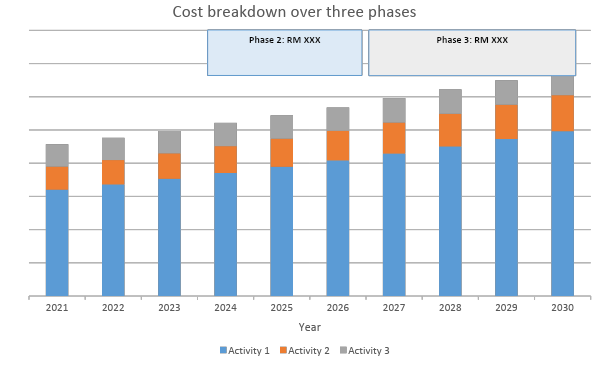 Phase 1: RM XXXX
Open
6.0    Our Team
[Carta Organisasi Projek]
Open
Our Team
Include the organisation chart or team structure for the programme/ project and show how stakeholders come into play (i.e. Are they part of the oversight committee? Who will be liaising with the beneficiaries?). Use the chart below as a guide. [Sila tunjukkan carta organisasi untuk projek ini dan juga masukkan maklumat tentang orang berkepentingan kepada projek ini. Nyatakan fungsi dan tanggungjawab mereka]
Feel free to include pictures, names and designation of team members. [Pemohon boleh menyertakan maklumat lain seperti gambar, nama dan jawatan]
Programme/ Project Oversight Committee
Stakeholders:
Yayasan 
Beneficiaries
Local Government
Others
Key Responsibilities:
Responsibility 1
Responsibility 2
Responsibility 3
Programme
/ Project Manager
Team 1
Team 2
Team 3
Open
7.0    Appendix
[Apendiks]
Open
Appendix
Please include any additional supporting information in this section [Sila sertakan sebarang maklumat sokongan tambahan dalam bahagian ini]
XXX
Open